ANTIQUE MOTORING CLUB OF MONMOUTH COUNTYPROUDLY PRESENTS THE FALL 2024 VINTAGE CAR SHOW

S U N D A Y ,  S E P T E M B E R  1 5 , 2 0 2 4 | 10 AM - 2 PM
AT THE PARKER HOMESTEAD – 1665 | 235 RUMSON ROAD IN LITTLE SILVER

ATTENDEES MUST REGISTER VEHICLES AT THE EVENT
ALL MAKES AND MODELS WELCOME
BREAKFAST AND LUNCH AVAILABLE - WHILE SUPPLIES LAST
TOURS OF THE PARKER HOMESTEAD-1665 WILL BE GIVEN 
DONATIONS ARE ACCEPTED [FULLY TAX DEDUCTIBLE – 501(C)(3)] 
QUESTIONS OR MORE INFO: (732) 982-RIDE (7433)
 OR www.amcomc.org
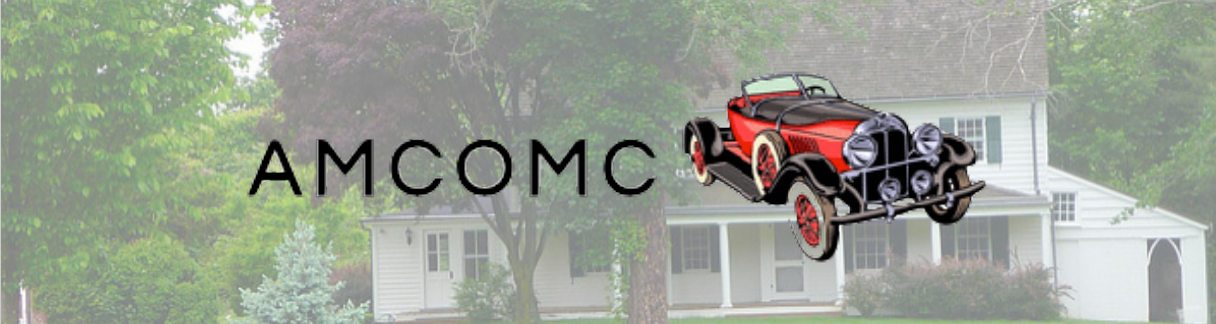 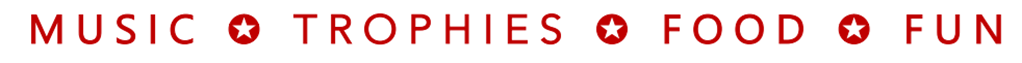 “Member” assumes all responsibility for all related risks, dangers, and hazards, and agrees that “Organization” is not responsible for any injury, damage, or cost caused by or to “Member” with respect to any person or property.  All property losses, including damage to private property, vehicles, and/or personal injuries occurring before, during or after event are the sole responsibility of “Member”.  Submissions of claims for insurance reimbursement must be submitted by “Member” under their own personal and/or vehicular polic(ies).  Any vehicle utilized in this event is required to be insured and registered on the day of the event.  Vehicle drivers are required to hold a valid New Jersey driver’s license on the day of the event.